ALSYMEXMechanical Engineering Complex Systems
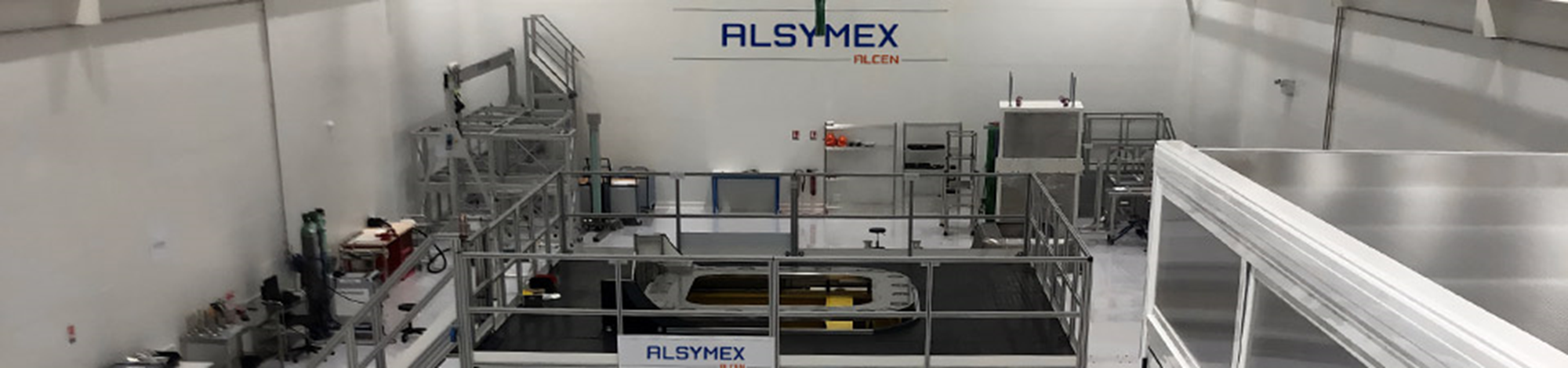 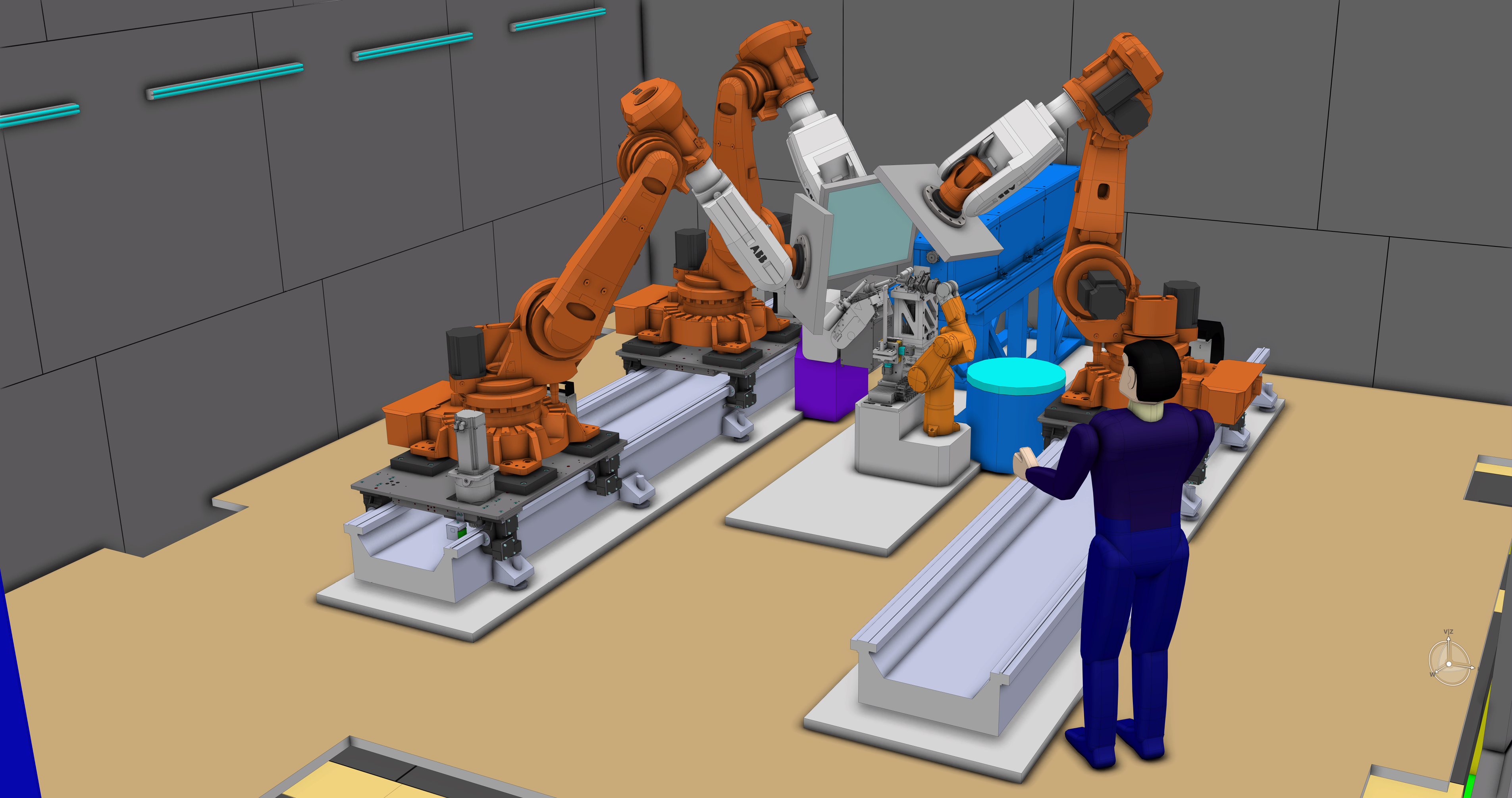 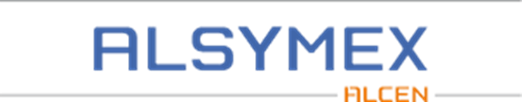 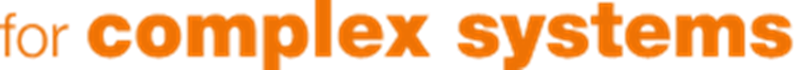 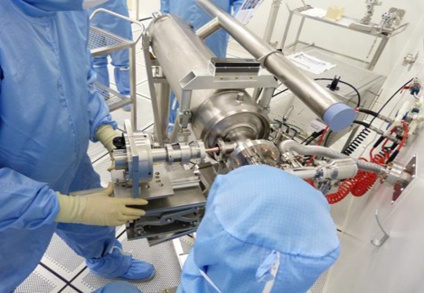 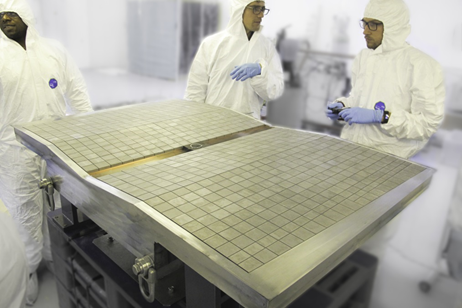 Assembly of the XFEL cryomodules
ITER first wall panel
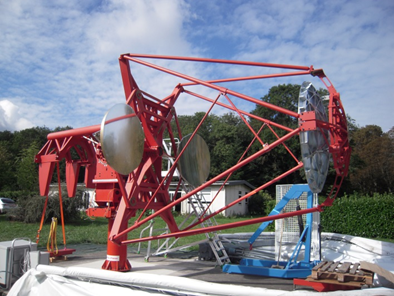 CTA proto: mirrors & mechanical structures
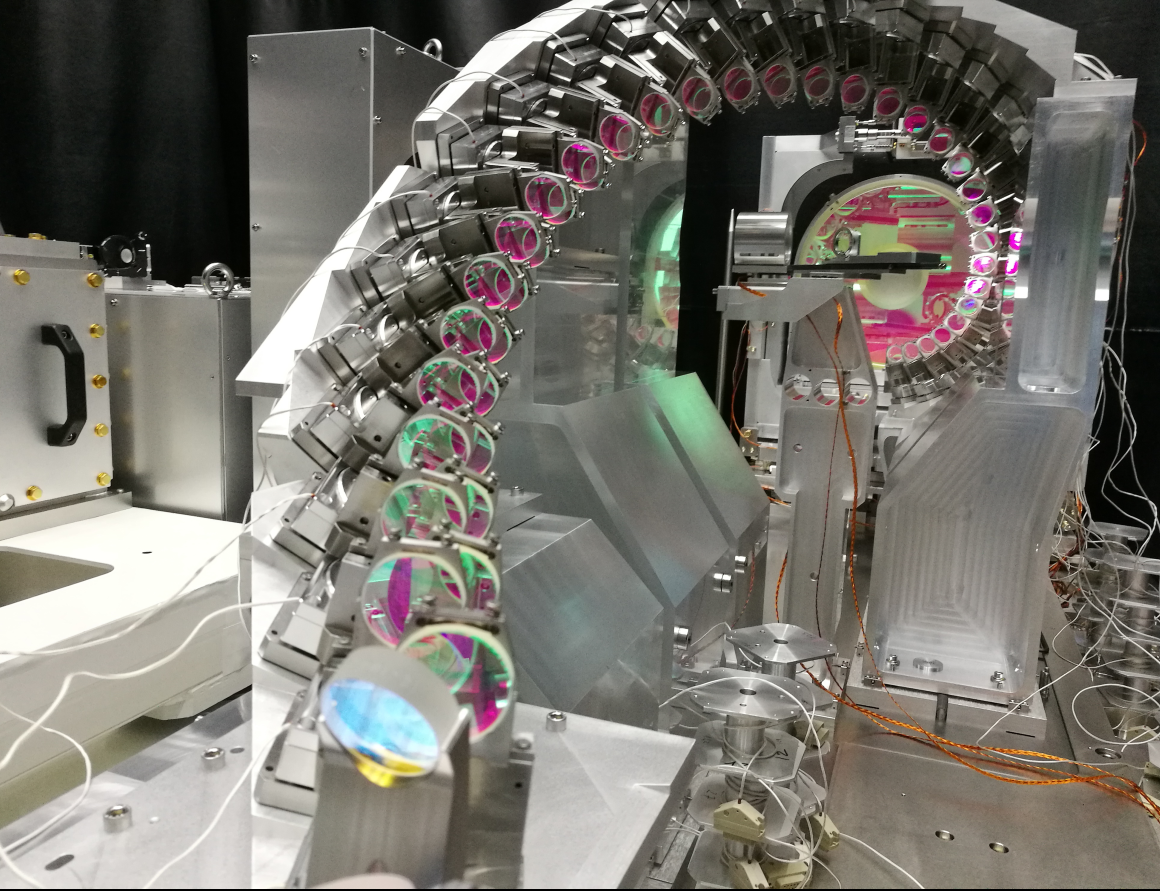 ELI-NP Gamma beam source laser-electron interaction chamber
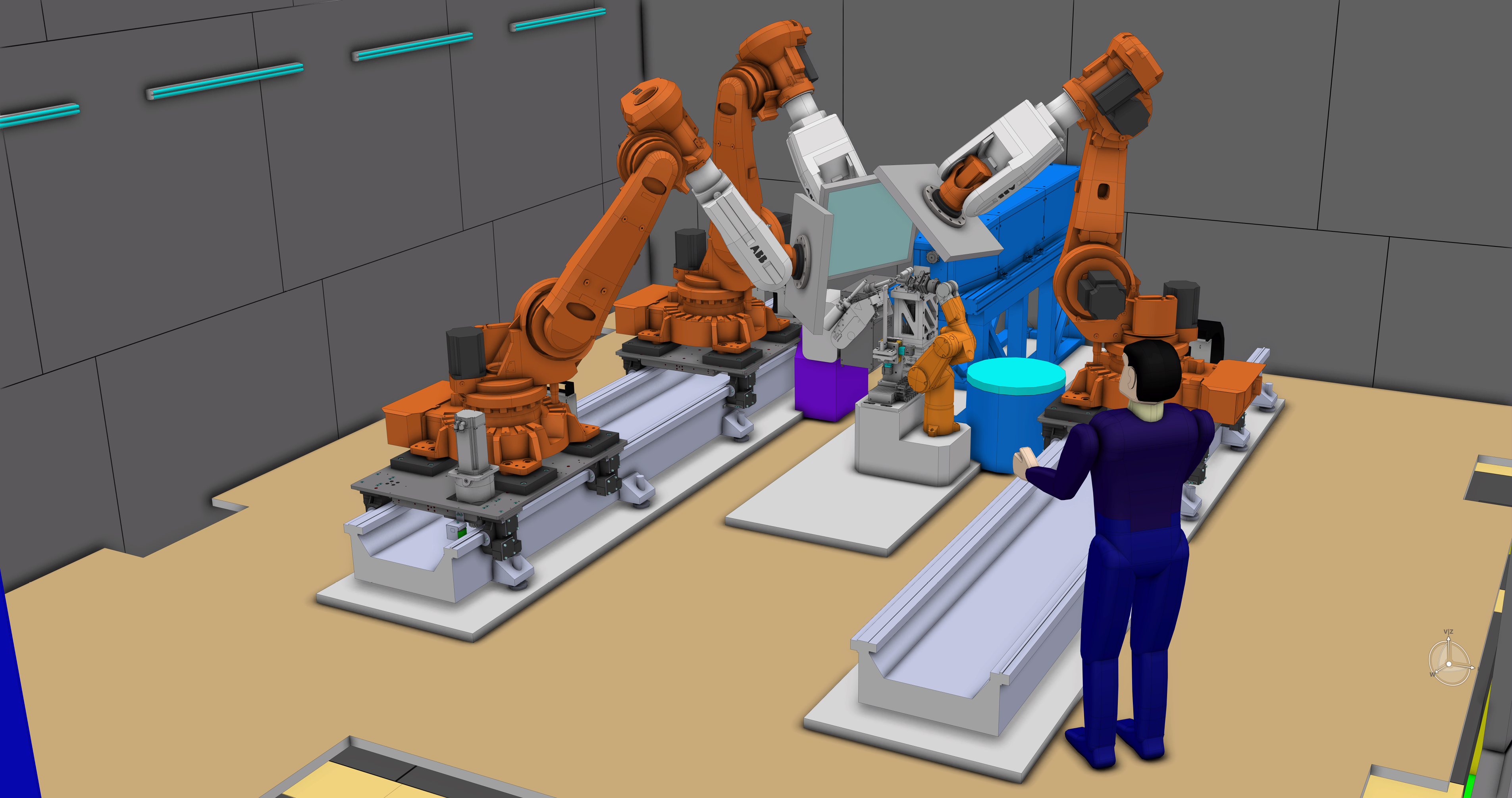 VACUUM: PARTICLE ACCELERATOR
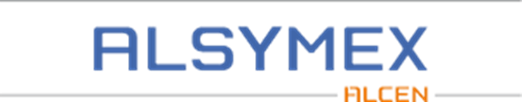 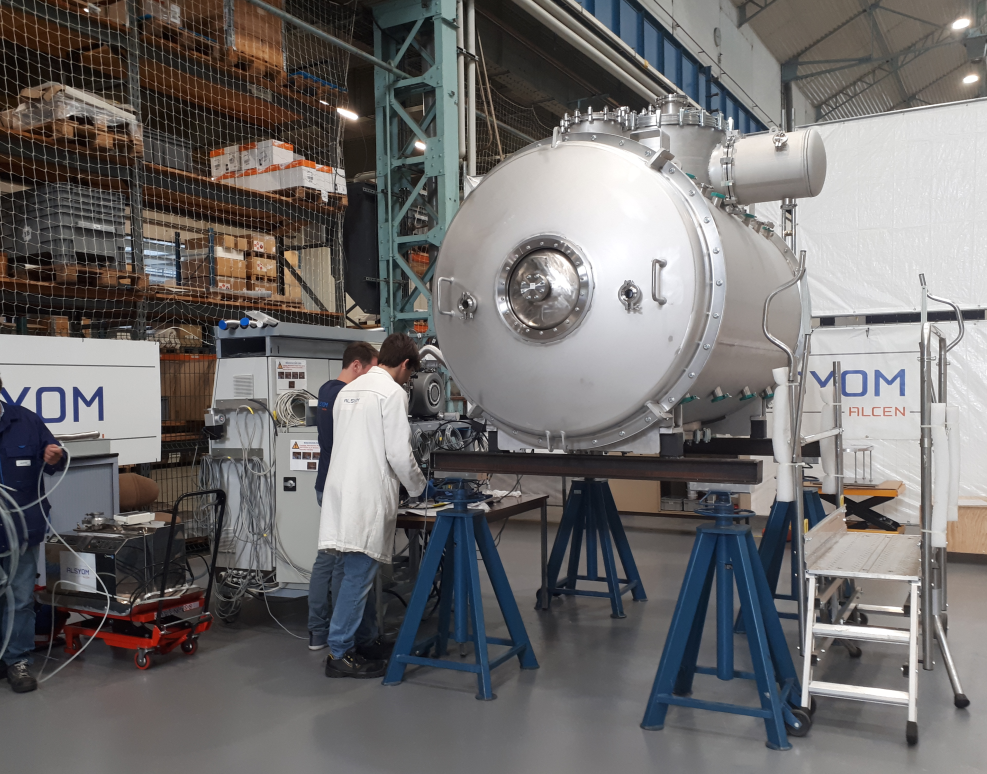 ESS Spoke cryomodule vacuum vessel
Assembly of the XFEL cryomodules
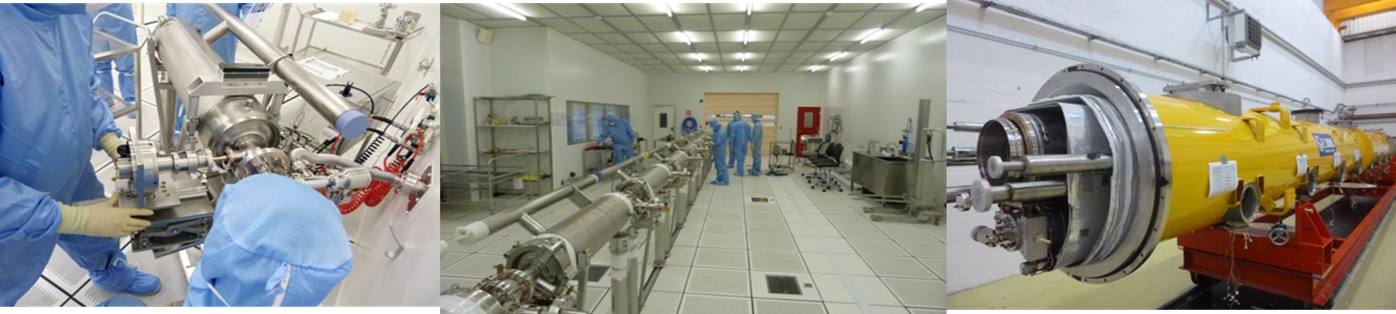 DEVELOPMENT & OPPORTUNITY
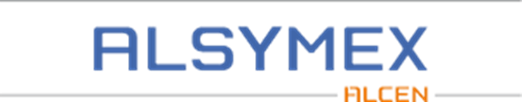 UHV, Ultra Clean, Cryo
Stainless Steel, Titanium Alloys, Aluminum, …
Size & Geometries

Production Process: Machining, Welding, Assembly, Tests
Consistent & Stable Performance
Energy Saving
Data
CONTACT
JOEL VANDEN BOSCH
AUTOMATION and ROBOTICS Business Development  
jvandenbosch@alsymex-alcen.com  
+33 (0)7 63 13 05 90
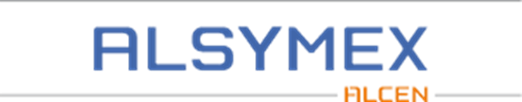 https://www.alsymex-alcen.com/